স্বাগতম
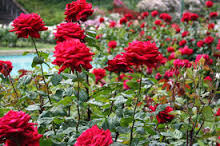 শিক্ষক পরিচিতি 




Abul kashem
Asst teacher
Chakbharunia madrasha
Joypurhat.
পাঠ পরিচিতি 
শ্রেণি: ৬ষ্ঠ 
বিষয়: তথ্য ও যোগাযোগ প্রযুক্তি 
অধ্যায়	: ১ম
পাঠ: ১ 
সময়: ৫০ মিনিট
ছবিগুলোতে আমরা কী দেখতে পাচ্ছি?
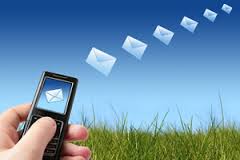 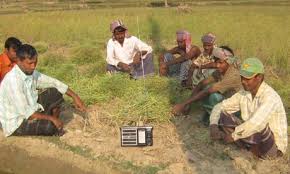 রেডিওর মাধ্যমে কৃষি বিষয়ক অনুষ্ঠান শুনছে।
মোবাইল ফোনের মাধ্যমে এসএমএস পাঠাচ্ছে।
আজকের পাঠ
তথ্য ও যোগাযোগ প্রযুক্তির ধারণা
এই পাঠ শেষে শিক্ষার্থীরা... 
১। তথ্য ও যোগাযোগ প্রযুক্তির কী বর্ণনা করতে পারবে;  
২। তথ্য ও যোগাযোগ প্রযুক্তিতে ব্যবহৃত হয় এমন 
     কতকগুলো যন্ত্র চিহ্নিত করতে পারবে; 
৩। রেডিও, টেলিভিশন, মোবাইল, ইন্টারনেট ও 
    মাল্টিমিডিয়া প্রজেক্টরের ব্যবহার বর্ণনা করতে  পারবে;
শিখনফল
মনোযোগ দিয়ে নিচের চিত্রগুলো লক্ষ কর
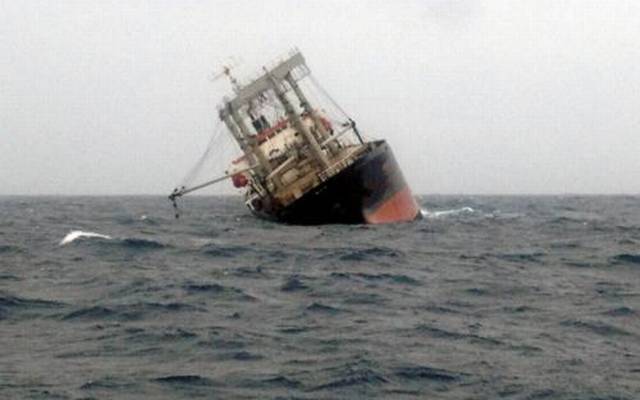 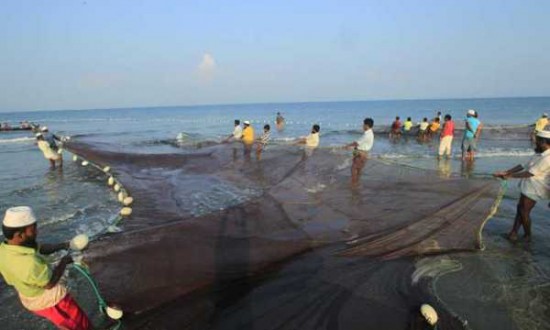 সাগরে প্রায়ই ঝড় হয়।
জেলেরা সাগরে মাছ ধরে সংসার চালায়।
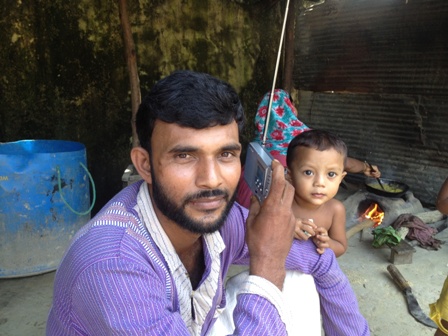 রেডিওর মাধ্যমে ঝড়ের সংবাদ  তাড়াতাড়ি শোনা যায়।
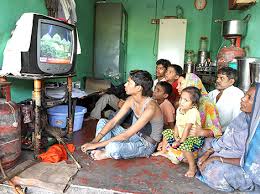 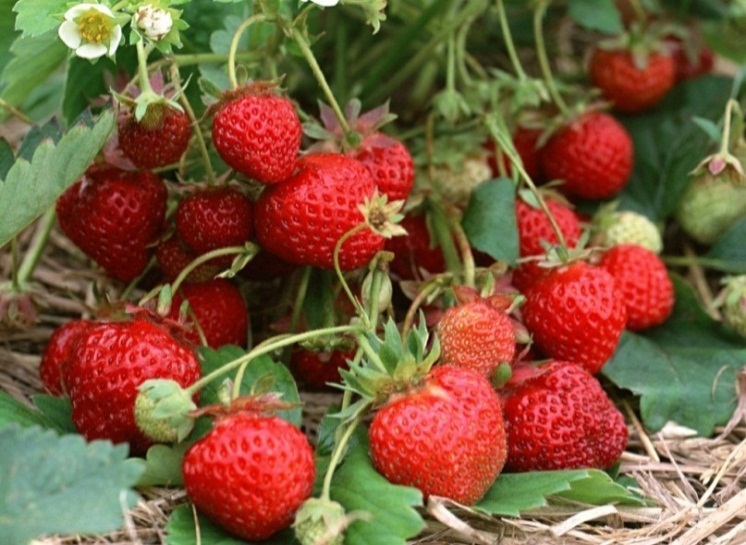 একজন কৃষক ‘কৃষি দিবানিশি’ অনুষ্ঠান দেখে স্ট্রবেরি ফলের চাষ করে।
টেলিভিশনের মাধ্যমে বিভিন্ন ধরণের অনুষ্ঠান দেখা ও শোনা যায়।
এখানে কী হচ্ছে?
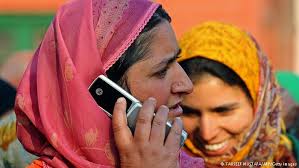 মোবাইলে কথা বলা হচ্ছে।
জোড়ায় কাজ
প্রাত্যহিক জীবনে ব্যবহৃত হয় এমন কয়েকটি তথ্য ও যোগাযোগ প্রযুক্তির নাম লেখ।
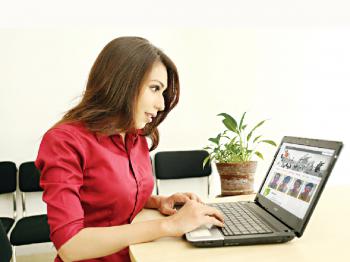 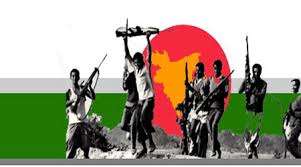 কম্পিউটারের সামনে বসে ইন্টারনেট থেকে যে কোন তথ্য সহজেই পাওয়া যায়।
ইন্টারনেট থেকে তথ্য নিয়ে আমরা সহজেই মুক্তিযুদ্ধ বিষয়ে রচনাও লিখতে পারবে।
খেলার মাঠে যাওয়া সম্ভব না হলে ইচ্ছে করলে মাল্টিমিডিয়া প্রজেক্টরে বড় পর্দায় খেলা দেখা যায়।
উন্মুক্ত প্রশ্ন
তোমরা এতক্ষণ যে প্রযুক্তিগুলো দেখলে, সেগুলোর মধ্যে কী মিল খুঁজে পাচ্ছ?
রেডিও, টেলিভিশন, মোবাইল ফোন, ইন্টারনেট, মাল্টিমিডিয়া প্রজেক্টর
সবগুলোই তথ্য আদান প্রদানের কাজে ব্যবহৃত হয়।
দলগত কাজ
আজকের পাঠের নতুন কী কী প্রযুক্তির নাম  উল্লেখ করা হয়েছে তার তালিকা কর এবং একটি করে ব্যবহার লেখ।
সম্ভাব্য উত্তর
১। রেডিও: বিভিন্ন সংবাদ ও জরুরী ঘোষণা শোনা; গান-বাজনা, 
    বিনোদন। 
২। টেলিভিশন: এই প্রযুক্তির মাধ্যমে বিভিন্ন অনুষ্ঠান দেখা ও শোনা 
    যায়।  
৩। মোবাইল ফোন: এই প্রযুক্তির মাধ্যমে কথা বলা ও এসএমএস 
    পাঠানো হয়। 
৪। ইন্টারনেট: এই প্রযুক্তির মাধ্যমে বিভিন্ন তথ্য খুঁজে পাওয়া যায়।   
৫। মাল্টিমিডিয়া প্রজেক্টর: এই প্রযুক্তির মাধ্যমে বড় পর্দায় কোন কিছু 
    দেখা যায়।
মূল্যায়ন
১. কোন প্রযুক্তি মানুষের জীবনে গুরুত্বপূর্ণ প্রভাব ফেলেছে? 
		
 
২. নিচের কোনটি প্রযুক্তি?
খ. টেলিভিশন প্রযুক্তি
ক. ডিজিটাল প্রযুক্তি
গ. তথ্য ও যোগাযোগ প্রযুক্তি
ঘ. এনালগ প্রযুক্তি
ক. যোগাযোগ
খ. তথ্য
গ. রেডিও
ঘ. উপাত্ত
৩. জেলেরা সাগরে থাকাকালীন ঝড় বৃষ্টির খবর 
      পায় কোনটির মাধ্যমে? 
			 	
		
৪. পরীক্ষার ফলাফল জানতে কিসের মাধ্যমে 
    SMS করা যায়?
খ. টেলিভিশন
ক. রেডিও
ঘ. মাইক
গ. মোবাইল
ক. কম্পিউটার
গ. রেডিও
ঘ. মোবাইল
খ. ল্যান্ডফোন
বাড়ির কাজ
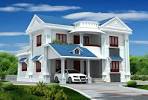 তোমার পরিবারের সদস্যরা ব্যবহার করে এমন কতকগুলো তথ্য ও যোগাযোগ প্রযুক্তির নাম এবং তার ব্যবহার লেখ।
ধন্যবাদ
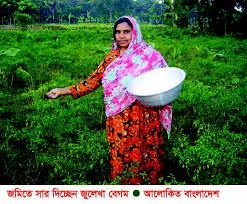